England.
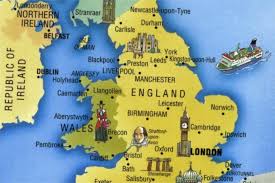 The Southeast.
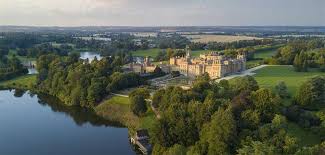 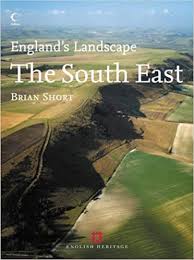 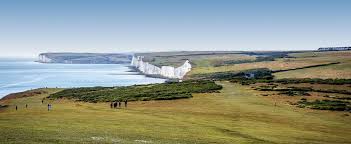 Cities.
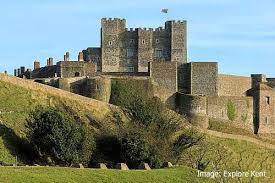 London

                        Windsor
Dover
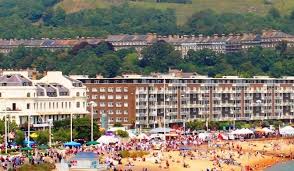 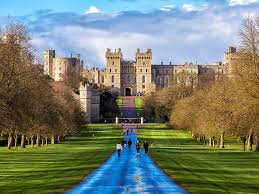 Heathrow Airport
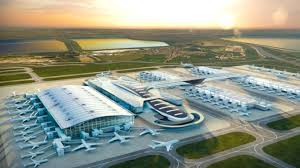 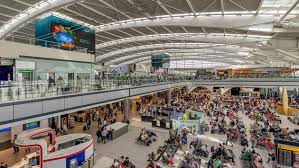 The County of Kent.
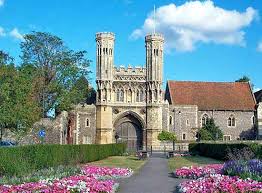 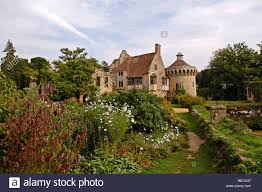 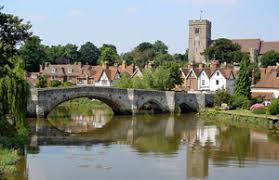 Brighton.
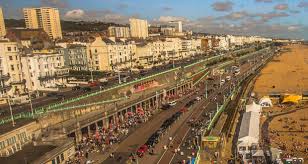 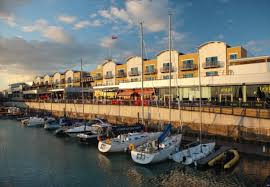 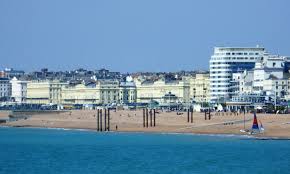 The Southwest.
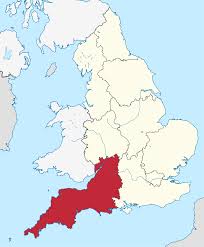 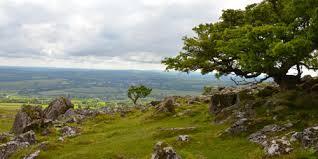 Cities.
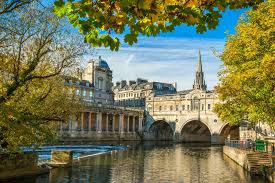 Bristol
Bath
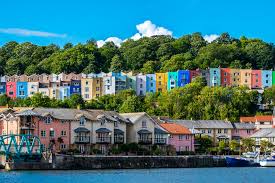 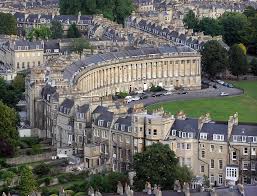 Stonehenge.
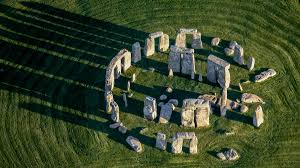 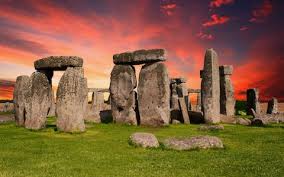 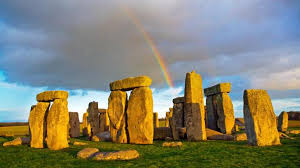 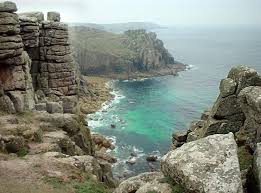 Land’s End.
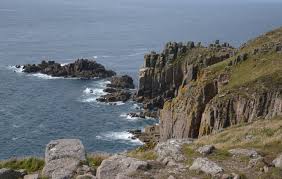 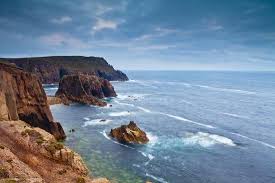 East Anglia.
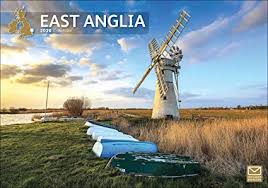 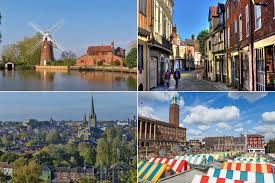 Cambridge.
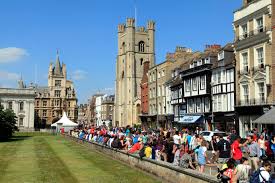 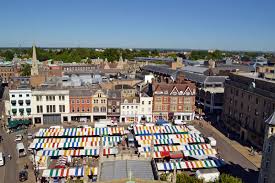 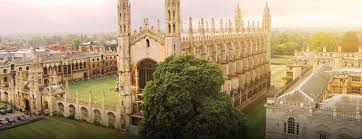 The Fens.
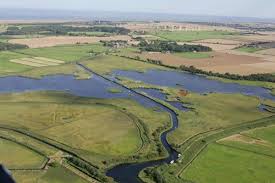 Oliver Cromwell (1599-1600).
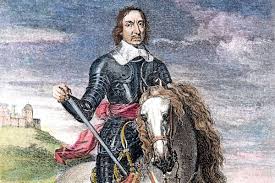 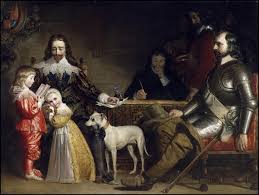 The Midlands.
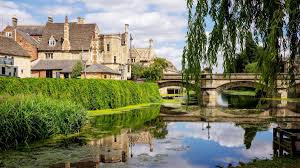 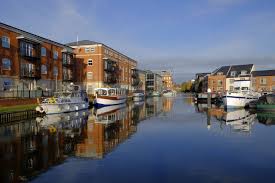 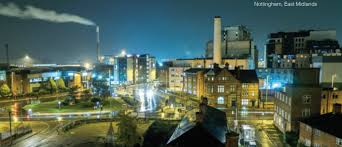 The Cities.
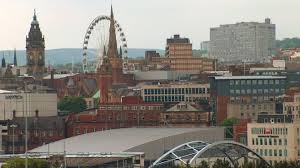 Manchester

Liverpool
Sheffield
Birmingham
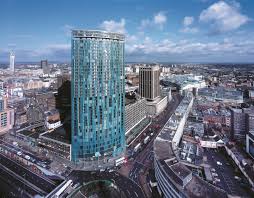 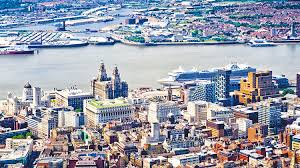 Cities.                                         Stratford-on-Avon
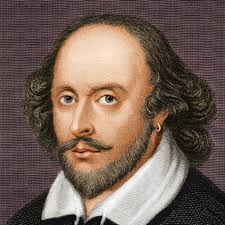 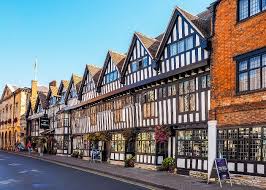 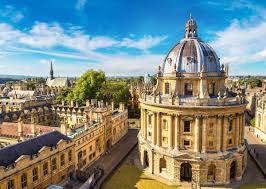 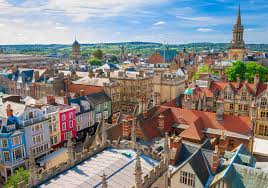 Oxford
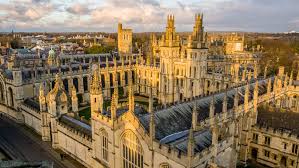 The North of England.
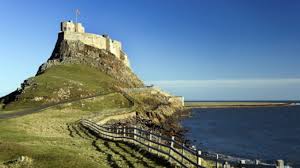 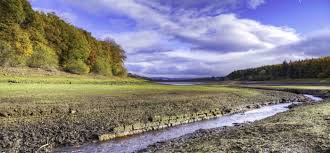 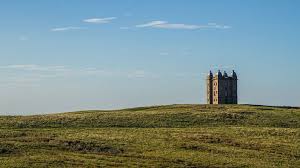 The Lake District.
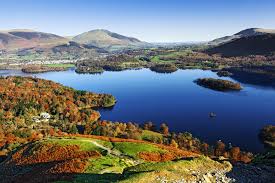 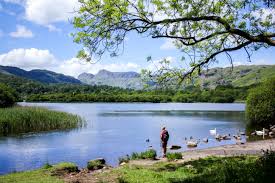 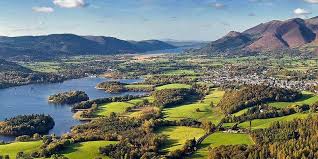 Cities.
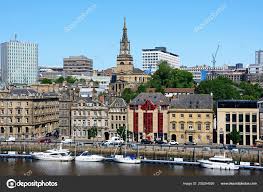 York.
Newcastle-upon-Tyne.
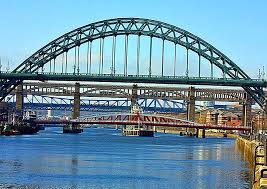 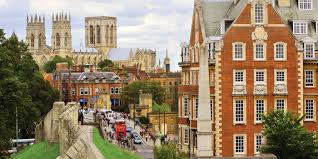 Hadrian’s Wall.
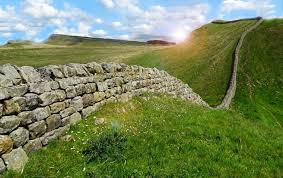 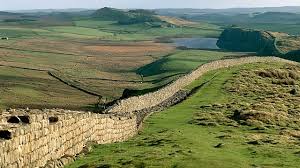 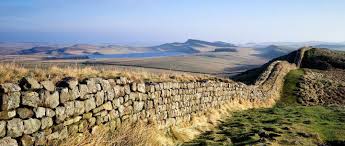 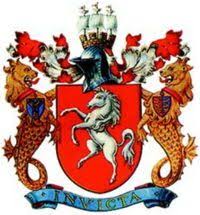 The Southeast.
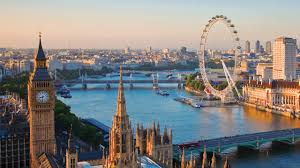 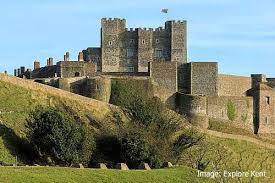 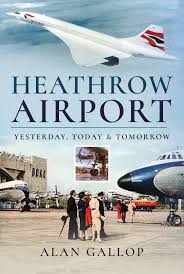 London
Windsor
Dover
Brighton
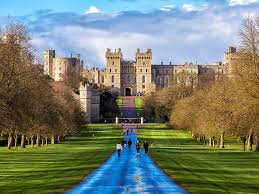 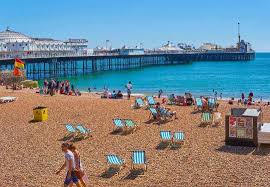 The Southwest.
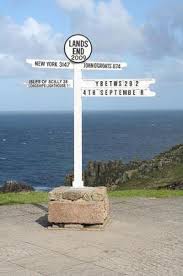 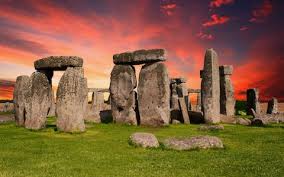 Bristol
Bath
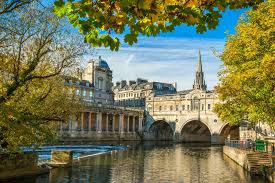 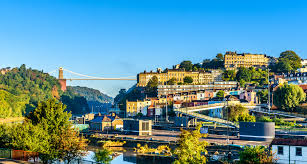 East Anglia.
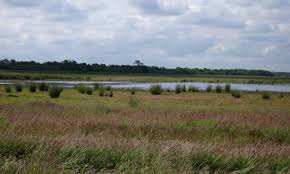 The
Fens.
Oliver Cromwell
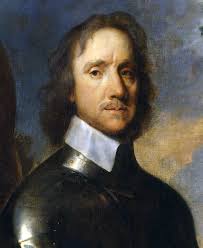 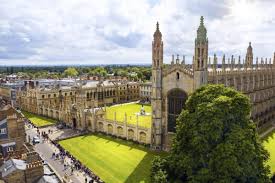 Oxford.
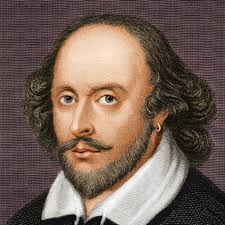 The Midlands.
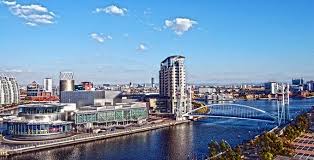 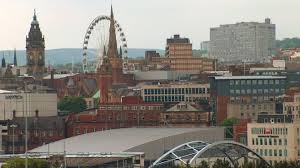 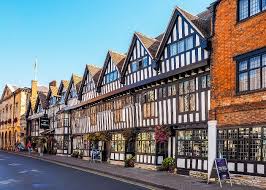 Manchester

   Liverpool
Sheffield

Birmingham
Stratford-upon-Avon

           Oxford
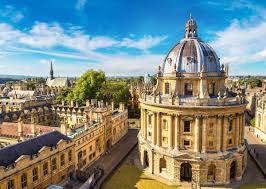 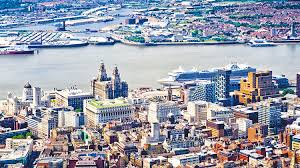 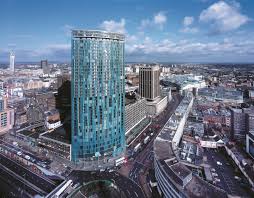 The North of England.
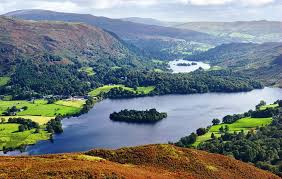 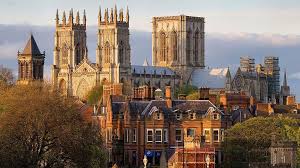 The Lake District

Hadrian’s Wall
York
Newcastle-upon-Tyne
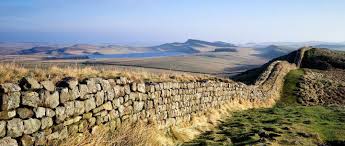 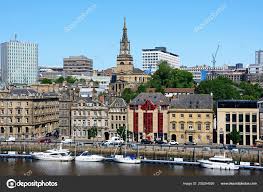 Thank you for attention.